Ракетные войскаи артиллерия
Жехновская Н.Н.
ГБОУ № 576
воспитатель
Установлен в 1964 году
Первые ракетные установки Великой Отечественной войны «Катюша»
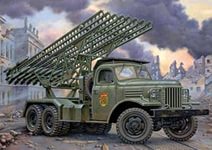 Будущие командиры
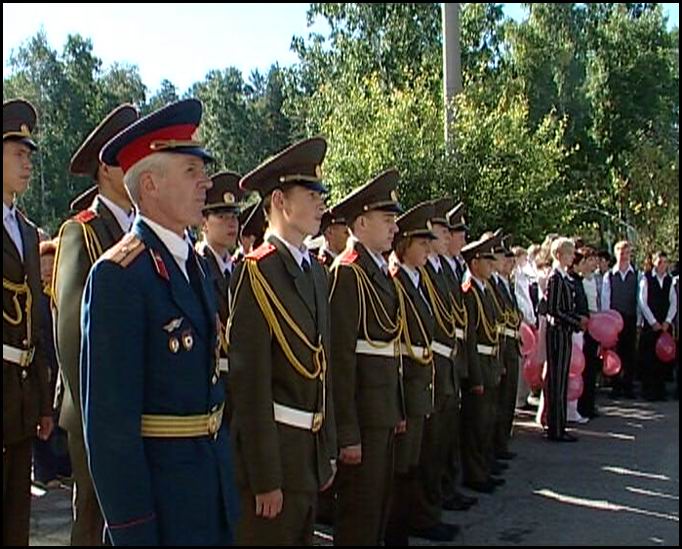 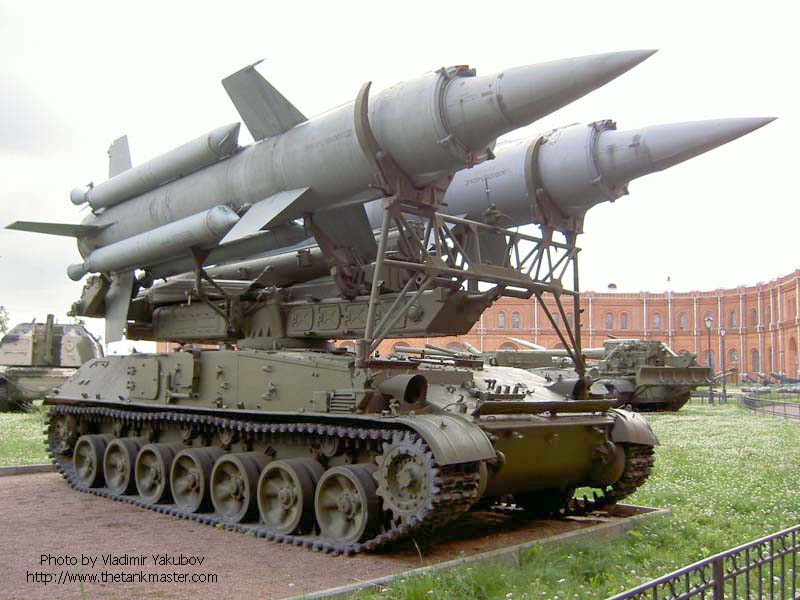 Всегда в боевой готовности
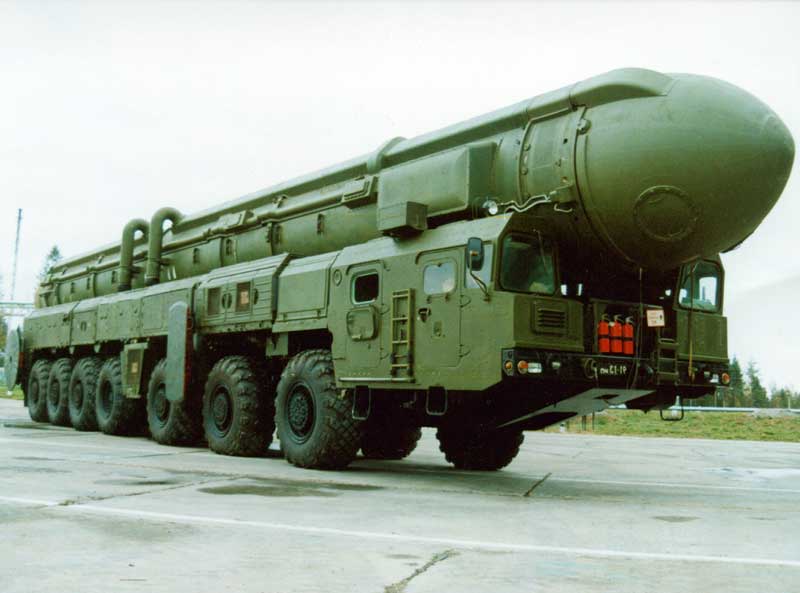 Служба днем и ночью
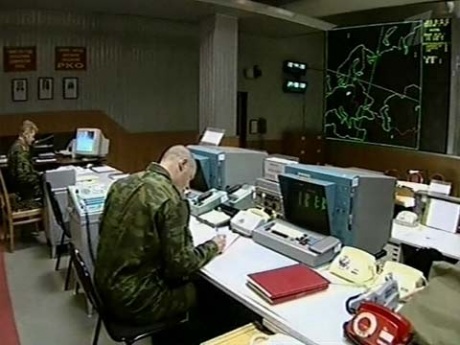 Пуск